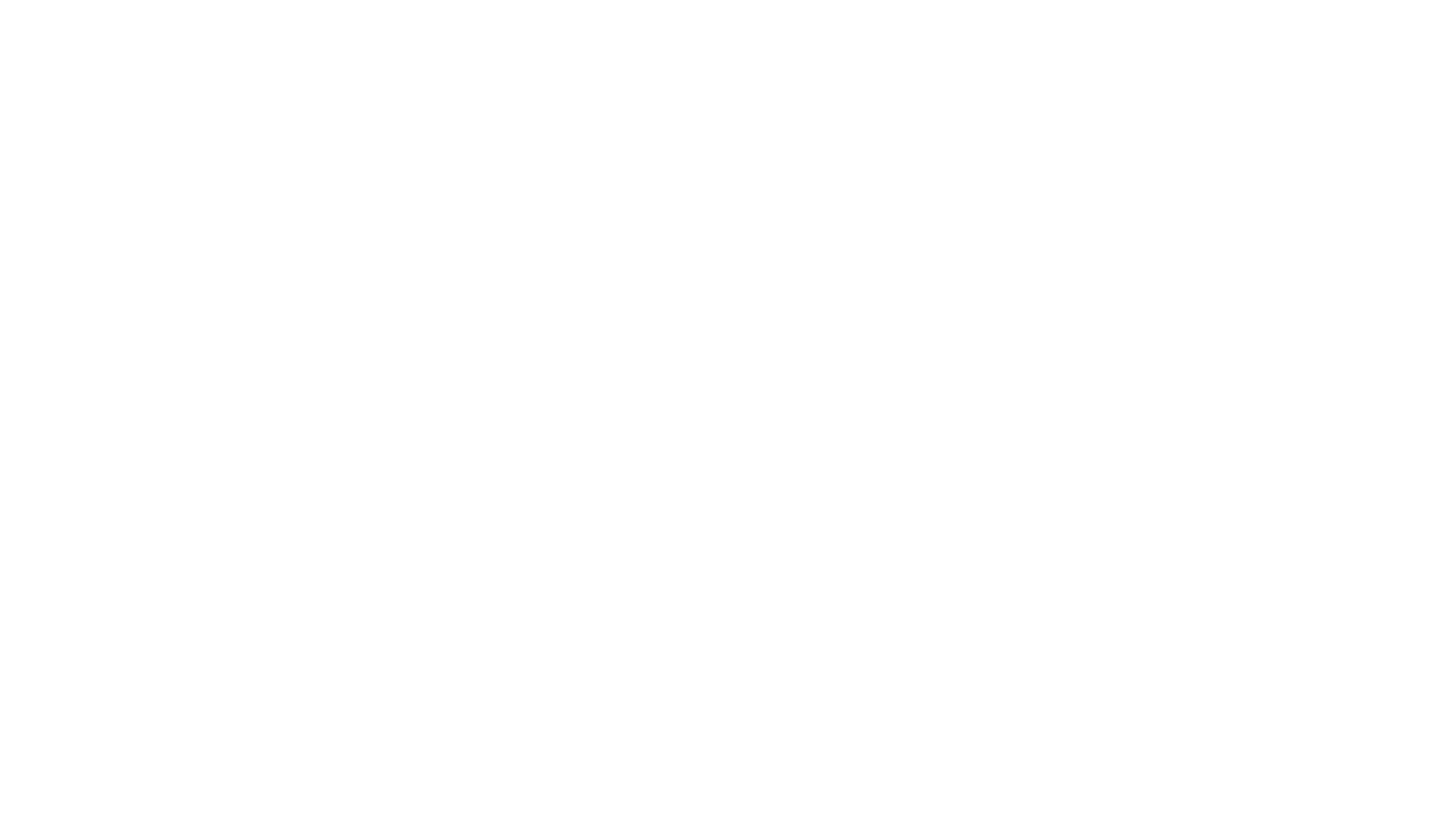 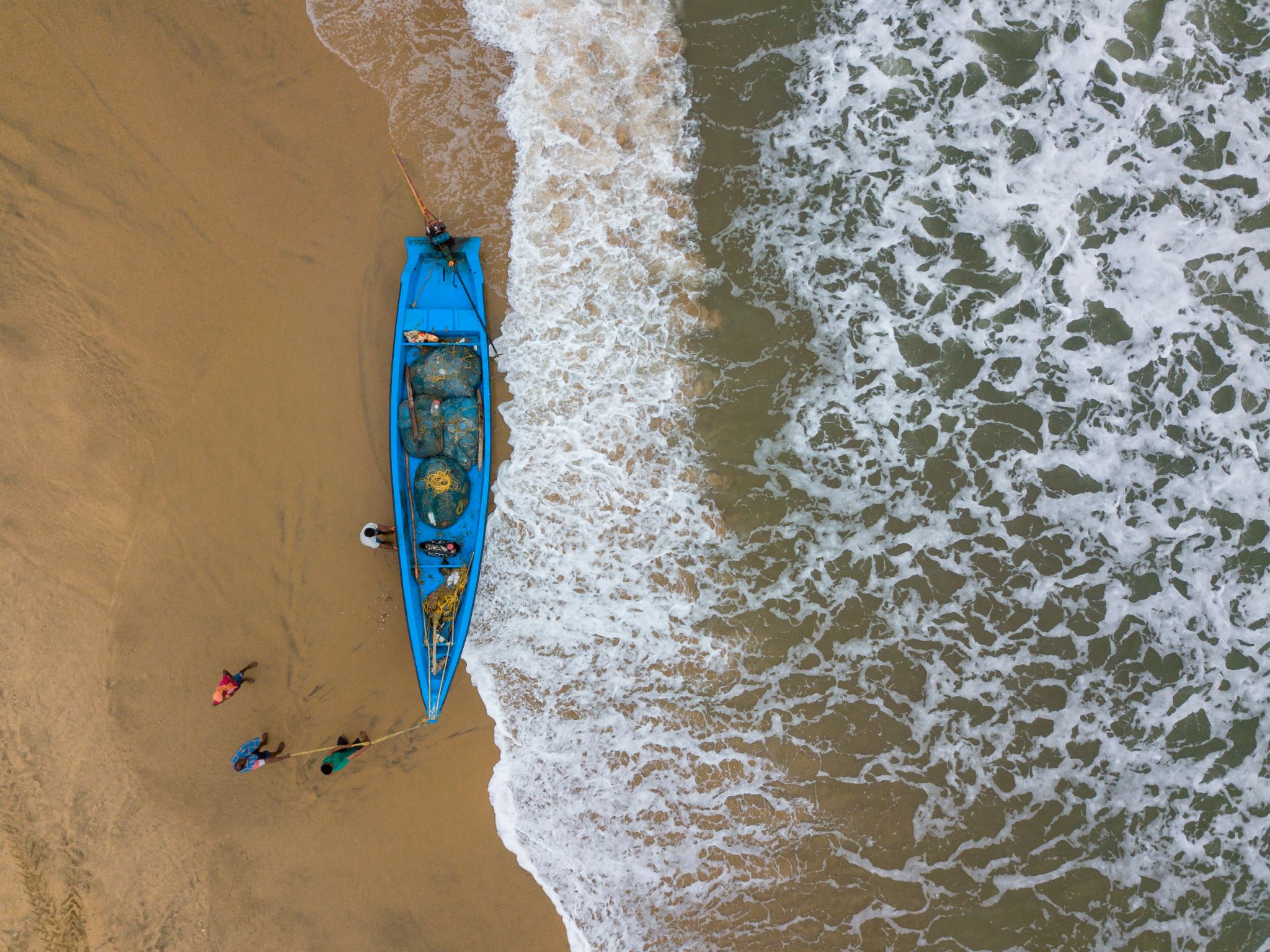 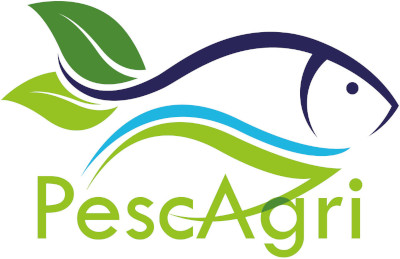 “Granchio blu” quale strategia? Ci sarà un futuro per allevatori e pescatori?
CAP. Paolo Pignalosa
Senior Fisheries Expert 
Oceanis srl
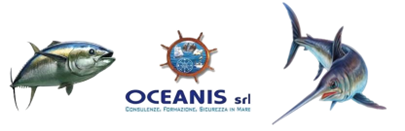 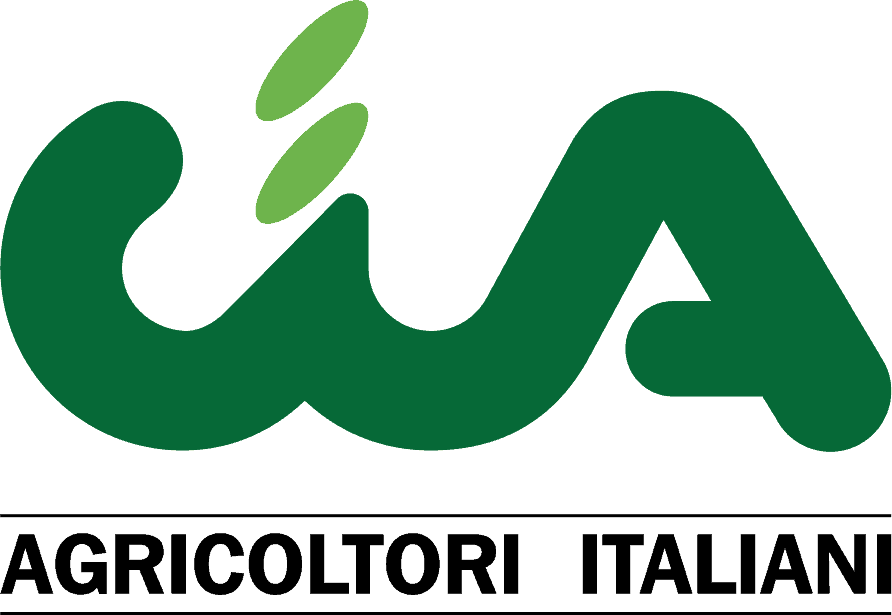 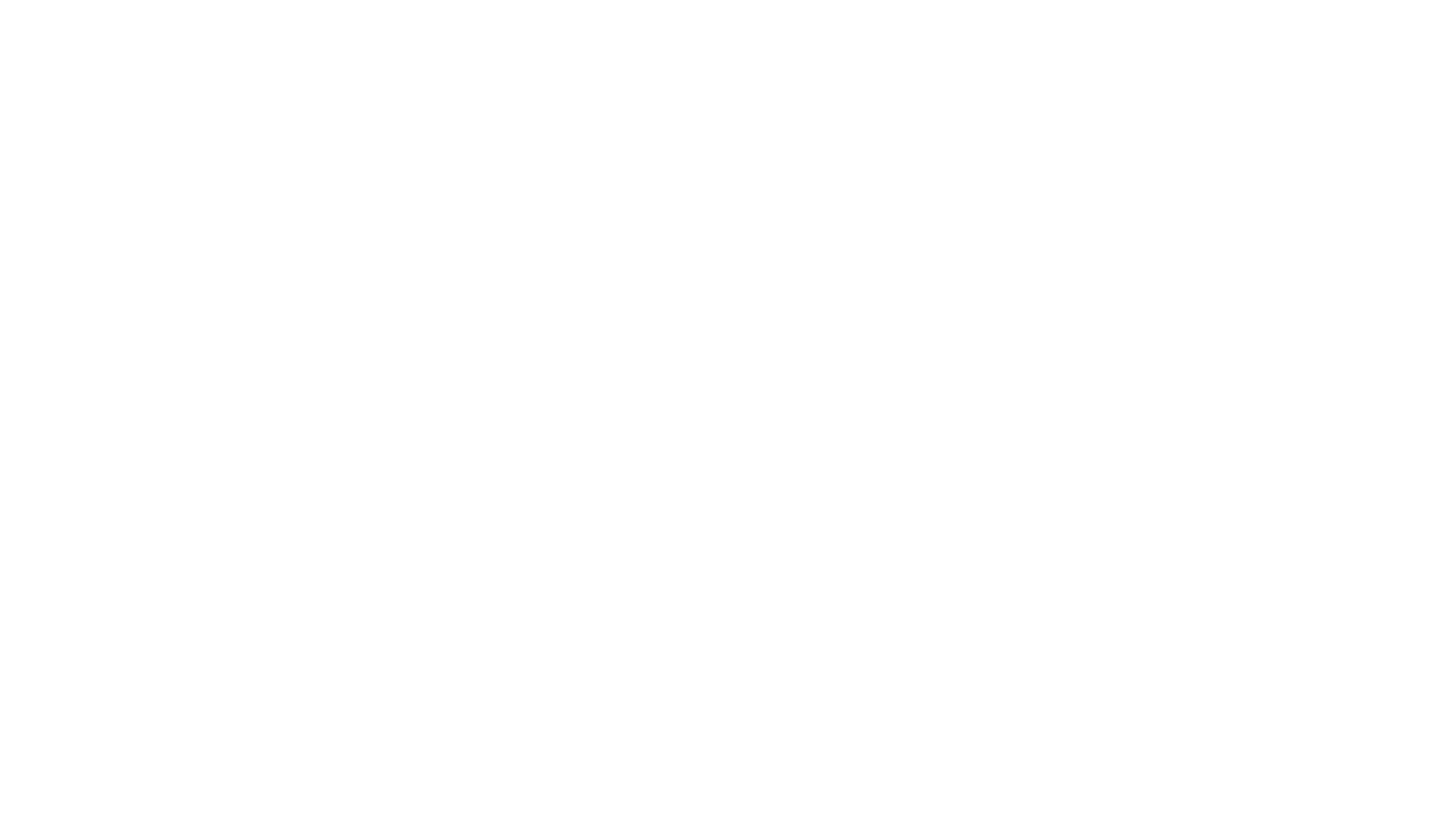 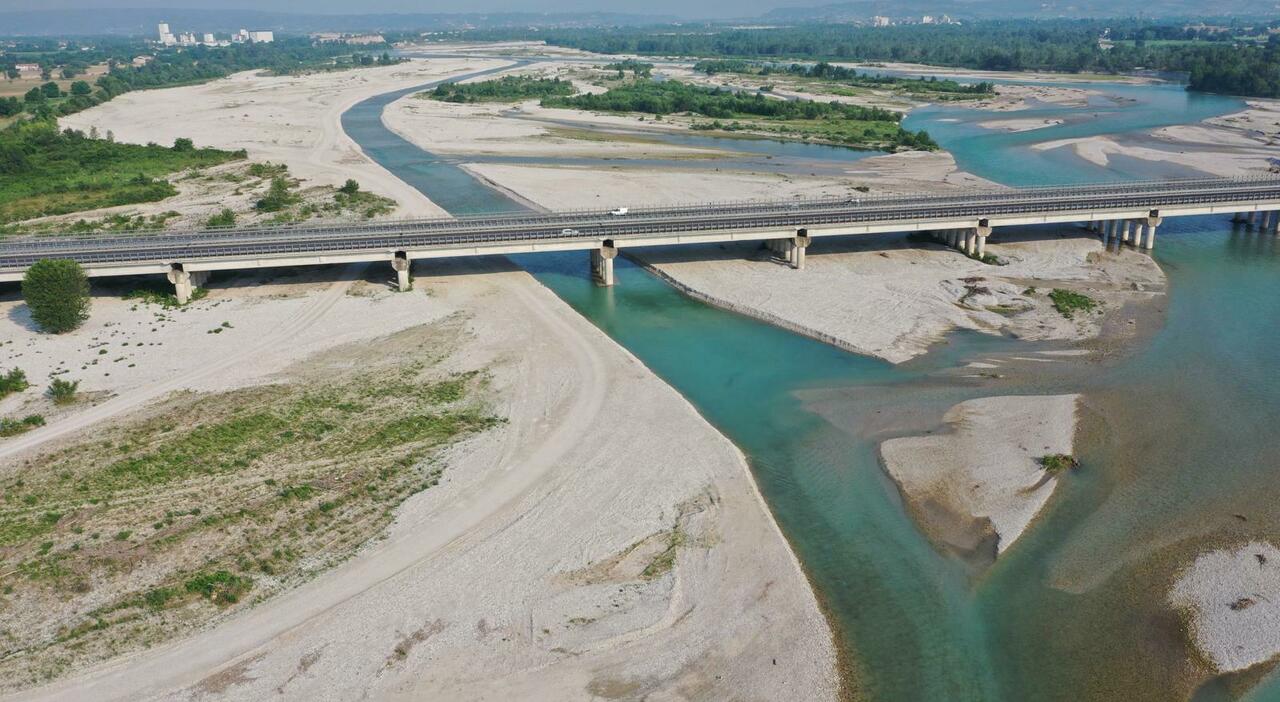 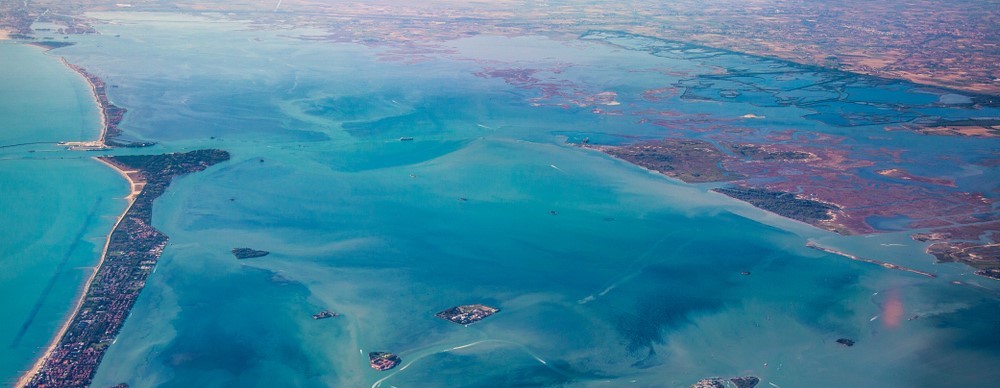 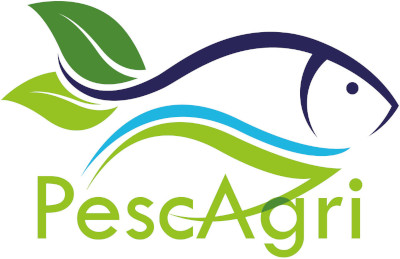 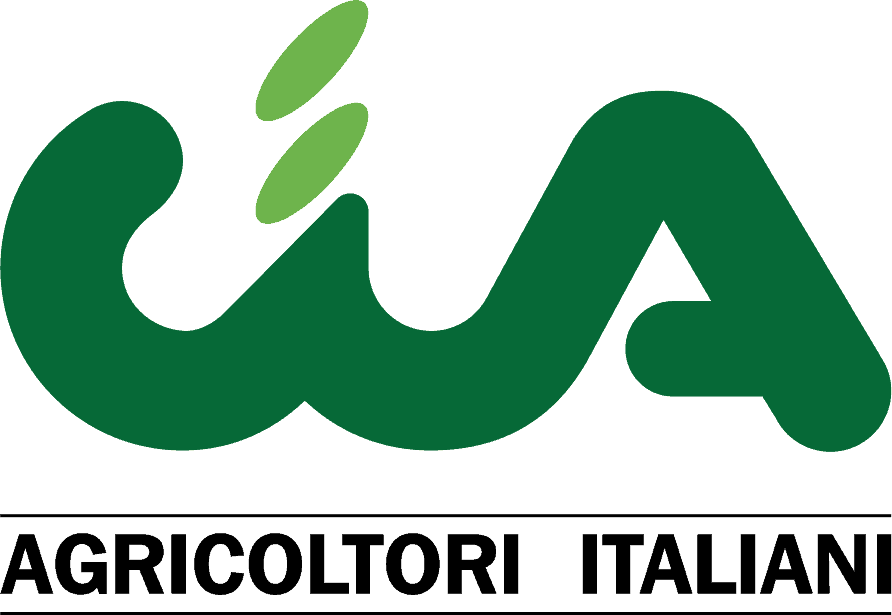 SOLO UN PROBLEMA ATTUALE ?
Presente da decenni
Marinizzazione lagunare
Alte temperature
Recenti piene dei fiumi a portare l’invasione di esemplari già presenti (taglia media alta)
Cambiamenti climatici
Ecosistema lagunare di sottile equilibrio
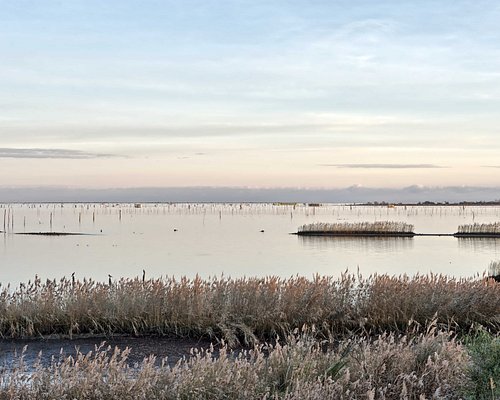 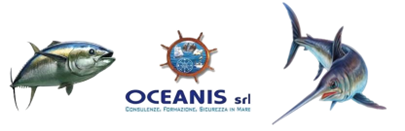 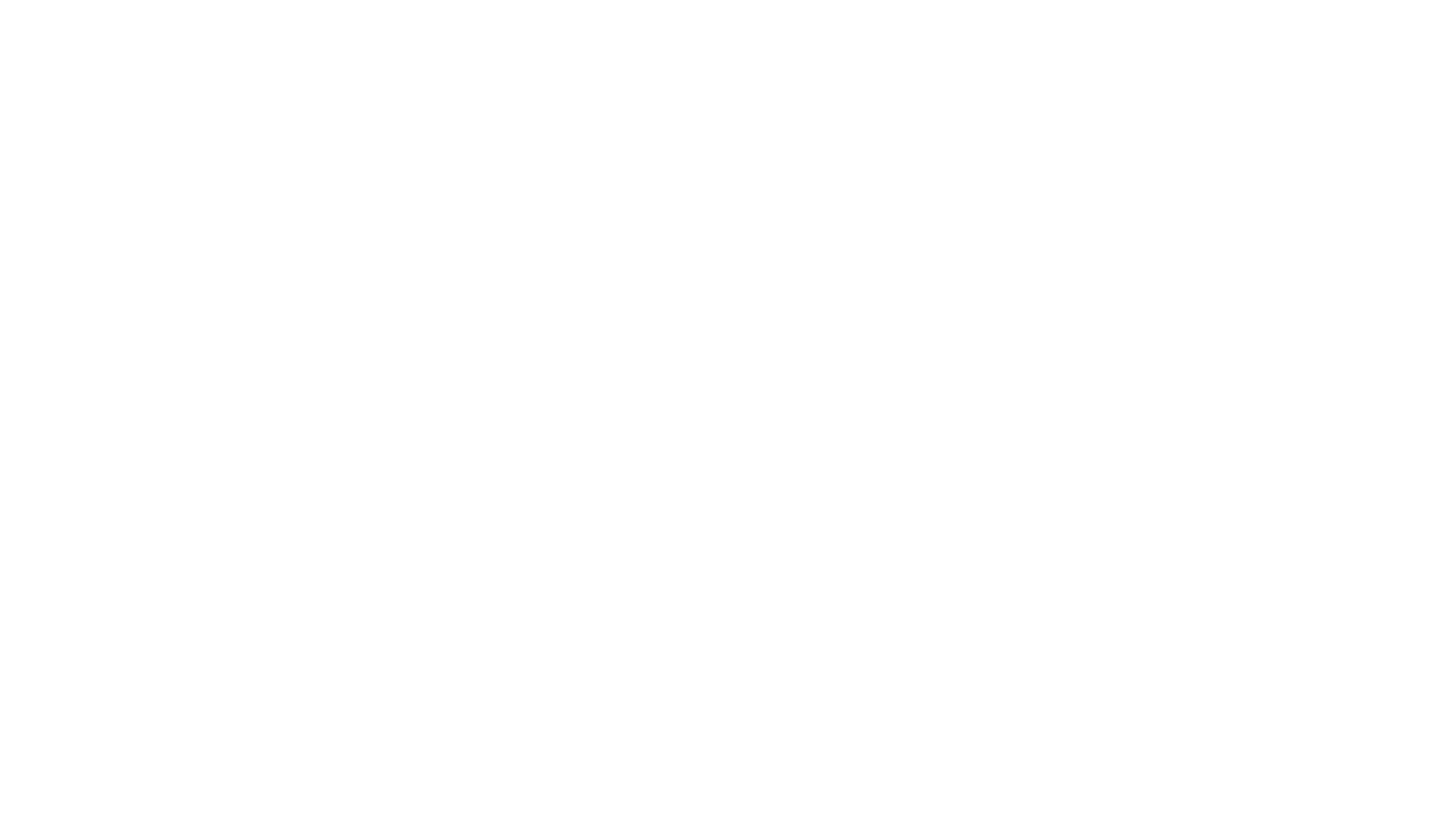 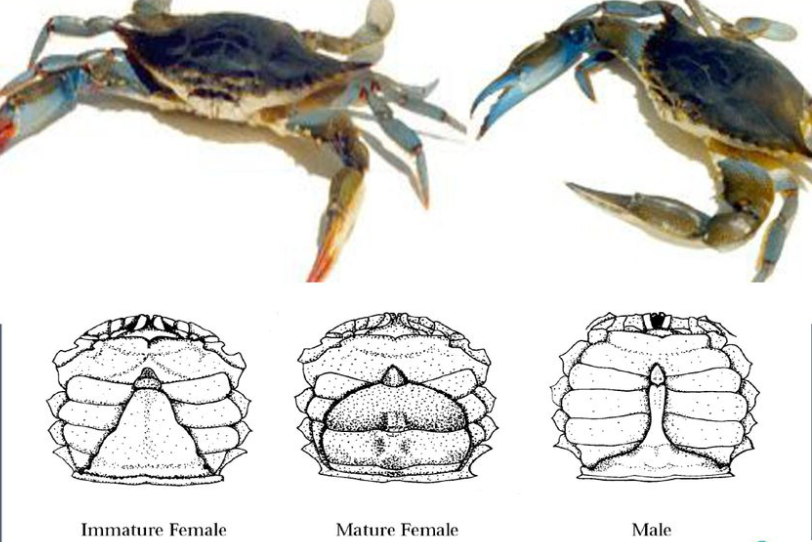 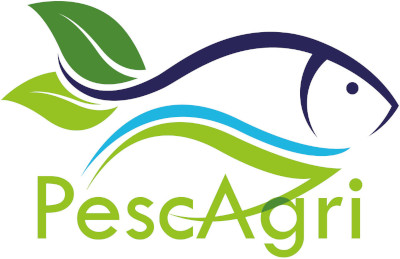 DATA COLLECTION
STOCK ASSESSMENTS
HOTSPOT HABITAT 
STATUS RIPRODUTTIVO
PUNTI DI FORZA 
 PUNTI DEBOLI
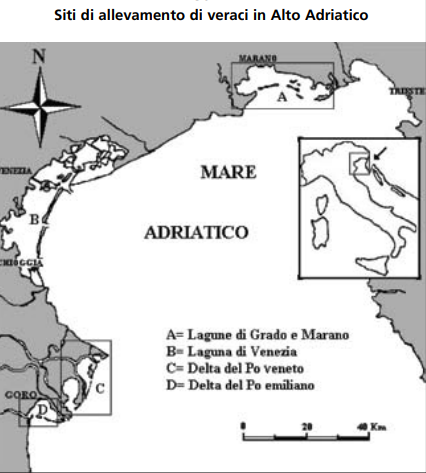 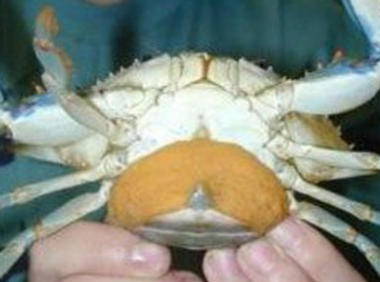 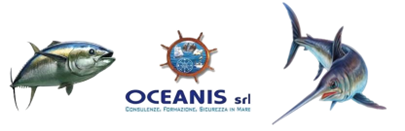 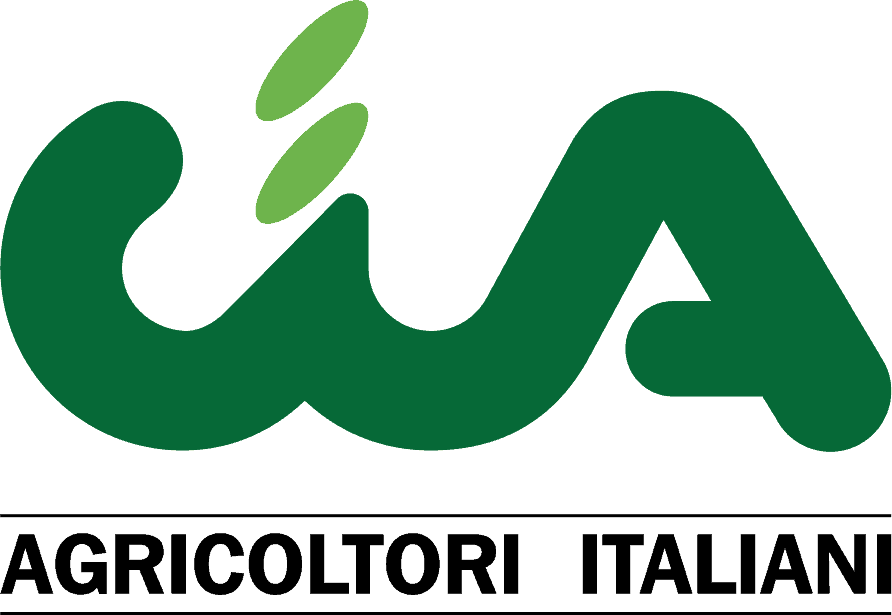 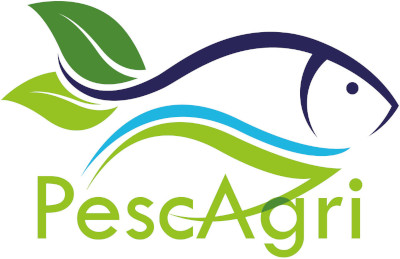 COLLECTION
STUDIO BIOLOGICO E RACCOLTA DATI ZONALE PER GEOLOCALIZZARE GLI HOTSPOT E IN QUALE FASE BIOLOGICA SI TROVA
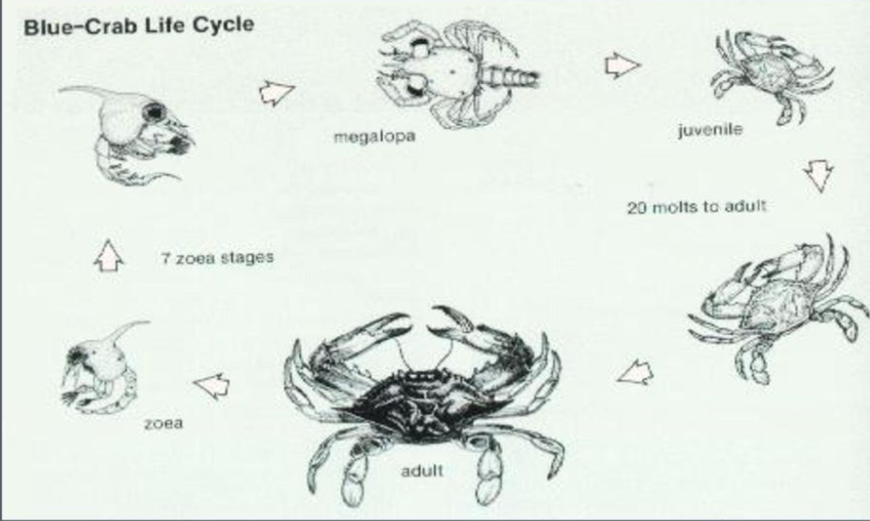 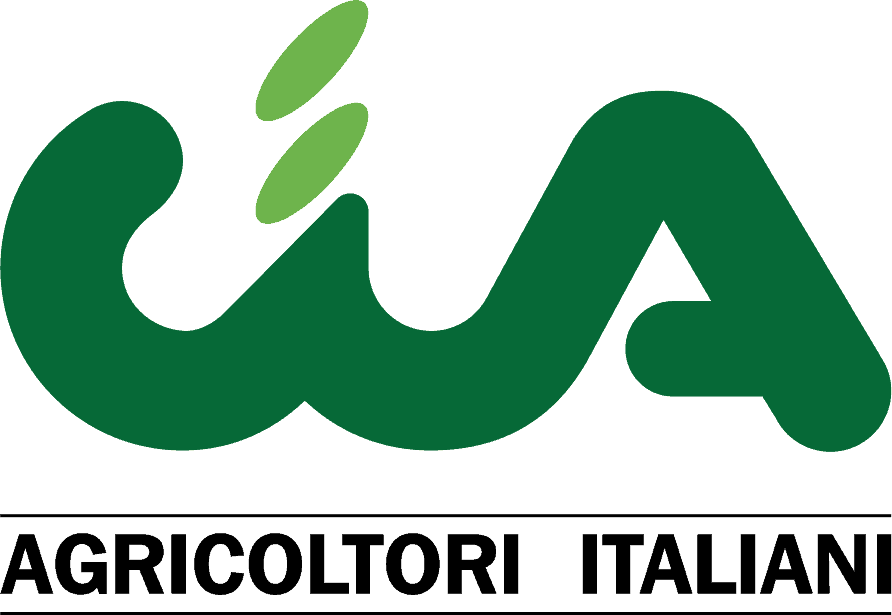 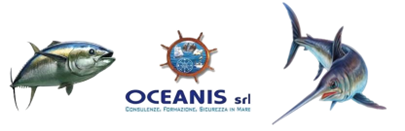 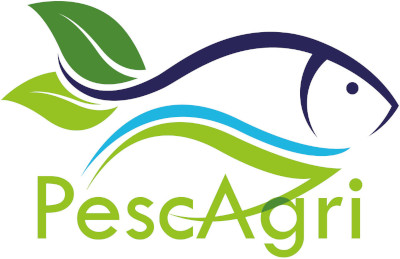 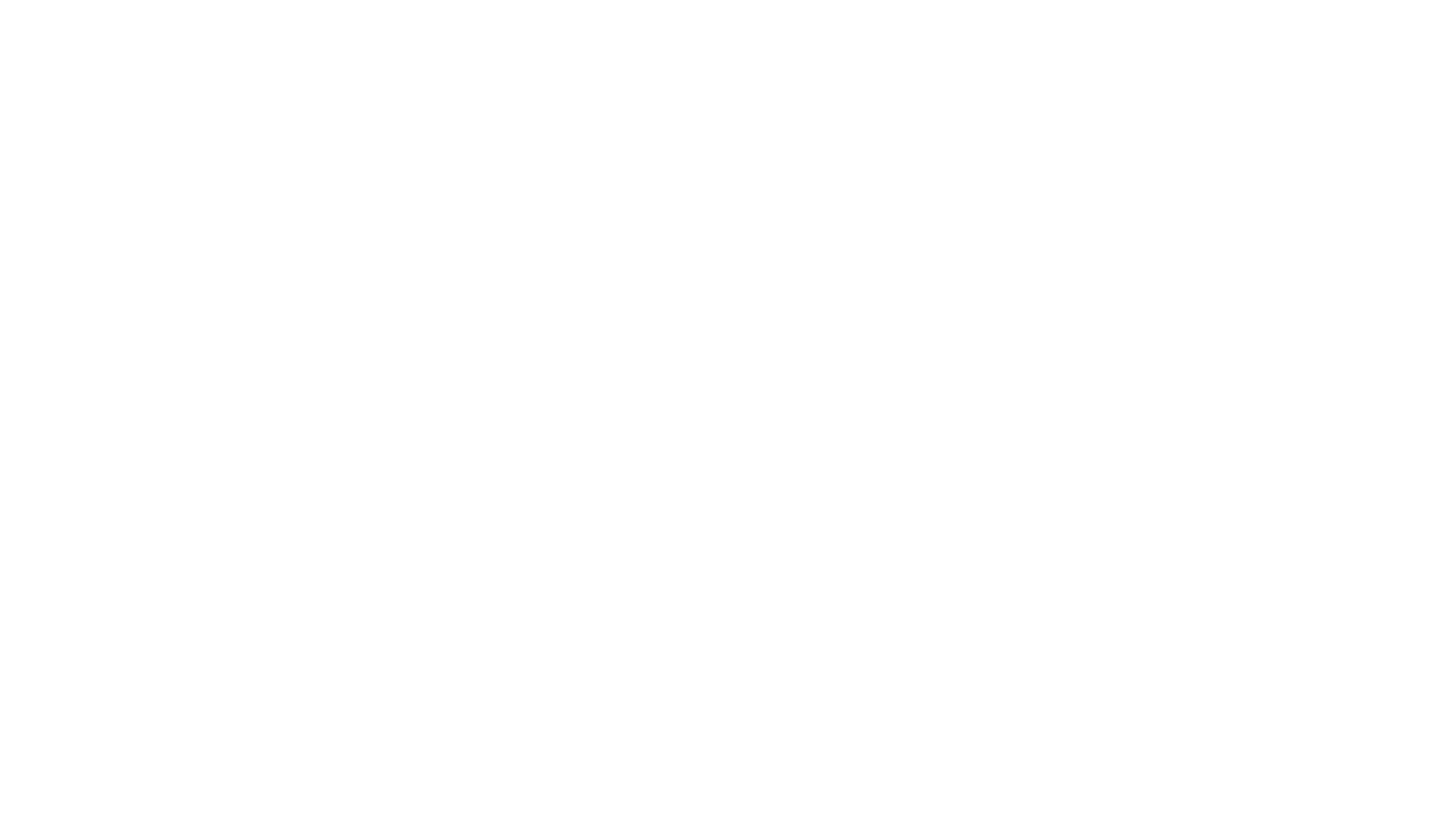 Linee guida
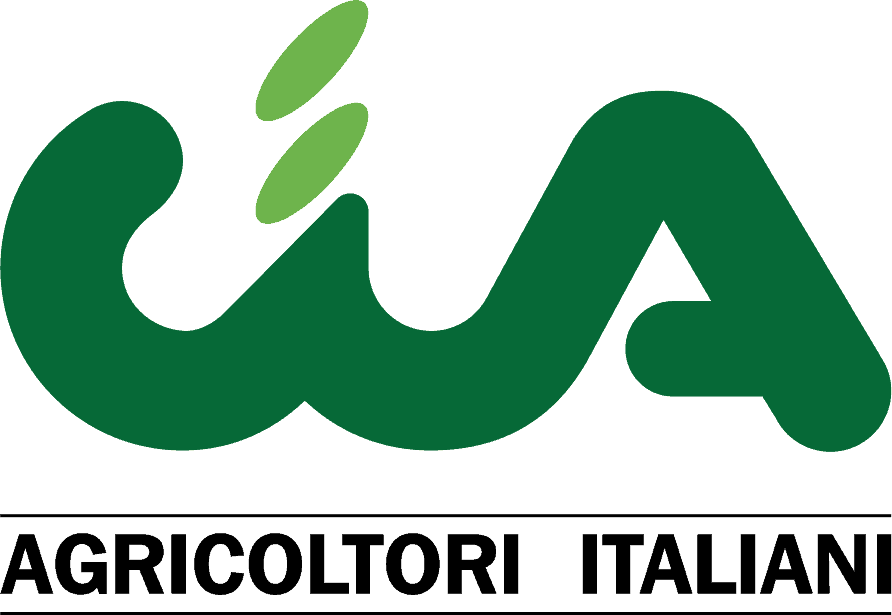 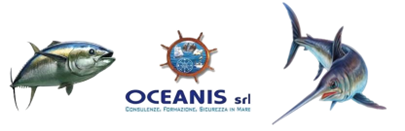 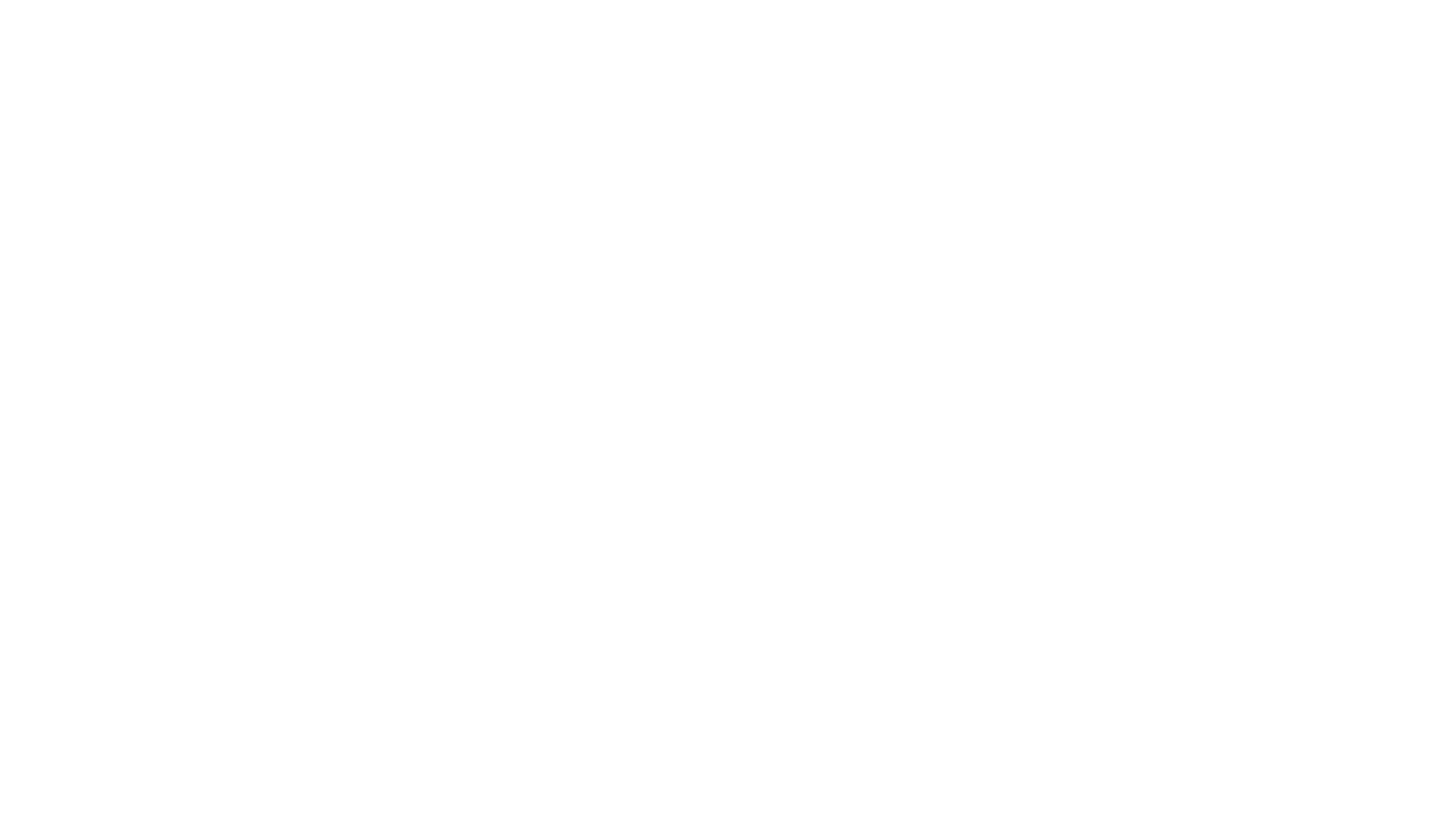 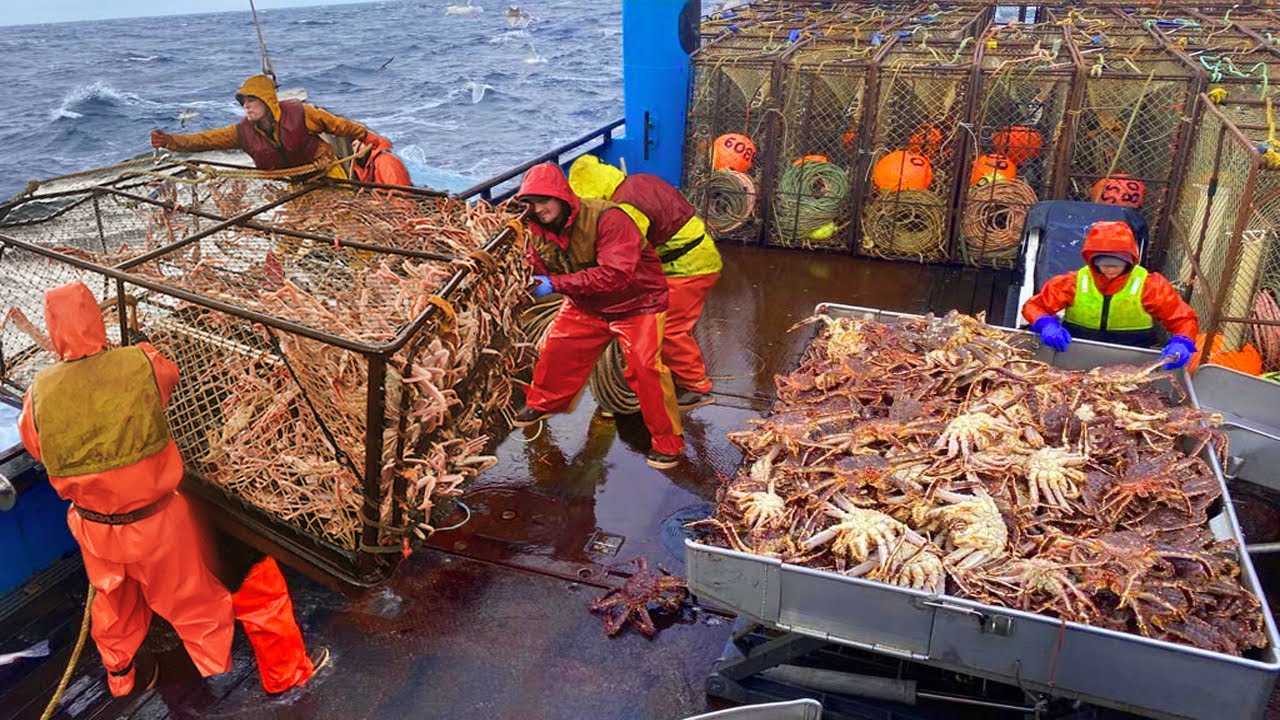 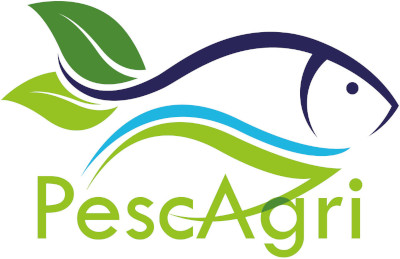 CONCENTRAZIONE IN HOTSPOT
STUDIO E MONITORAGGIO SCIENTIFICO
CONTROLLO RIPRODUZIONE
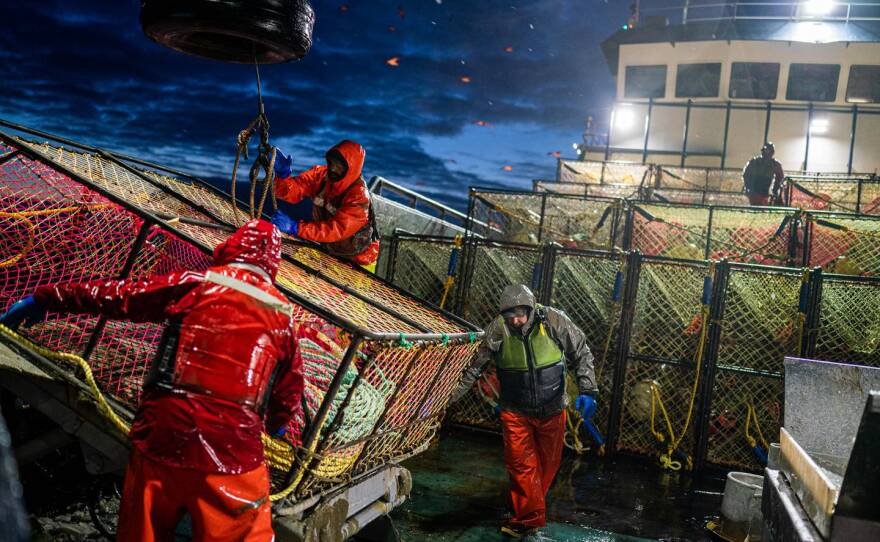 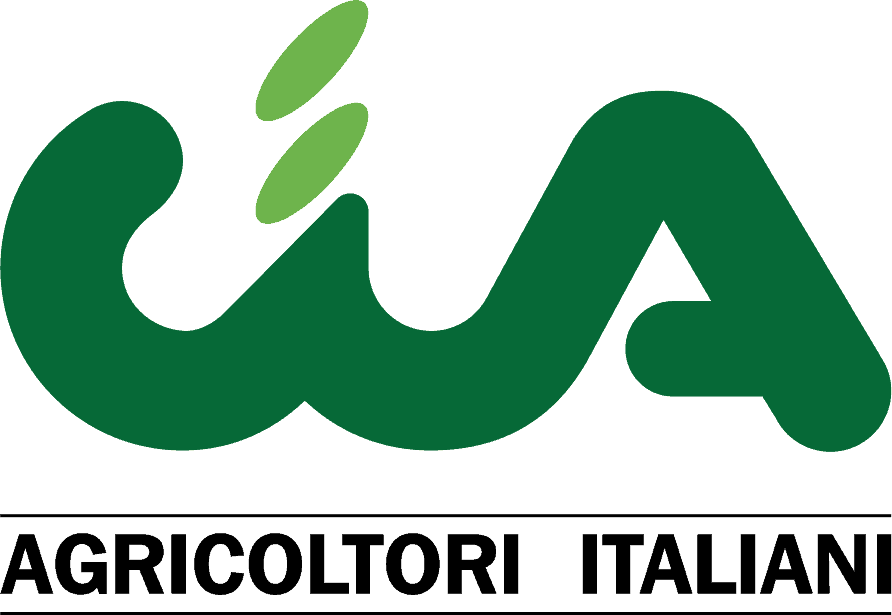 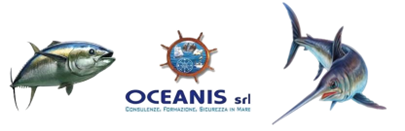 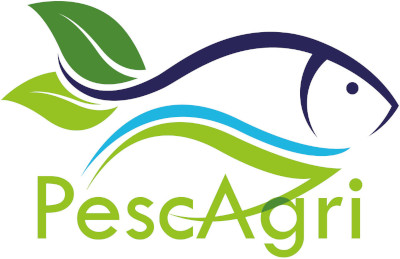 NON SOLO UN USO ALIMENTARE IN SEGUITO AL PRELIEVO E AL CONTROLLO ZONALE DELLA BIOMASSA
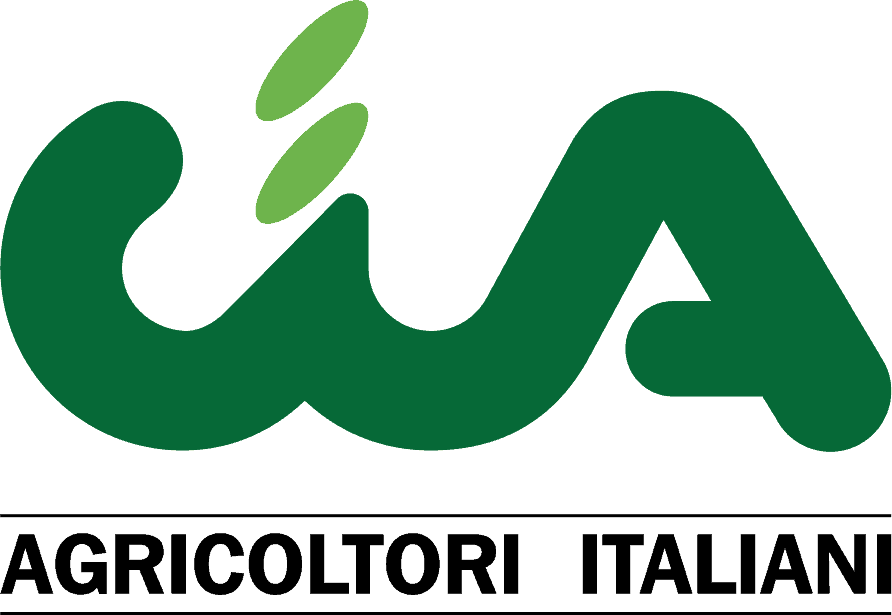 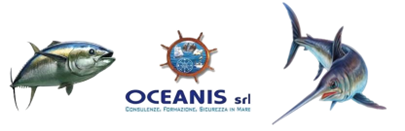 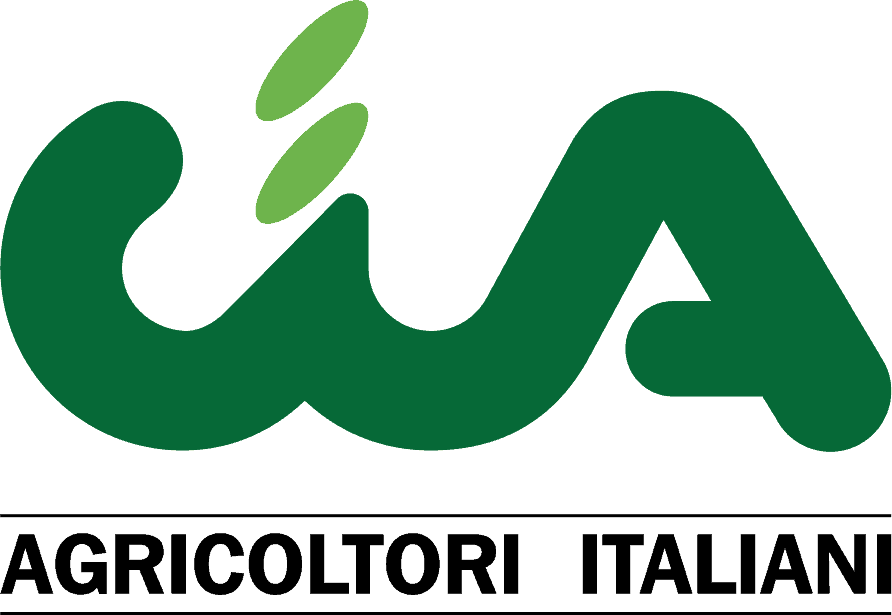 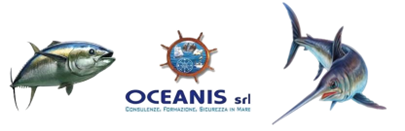 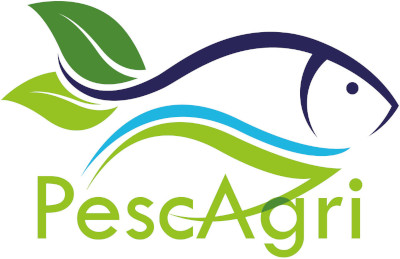 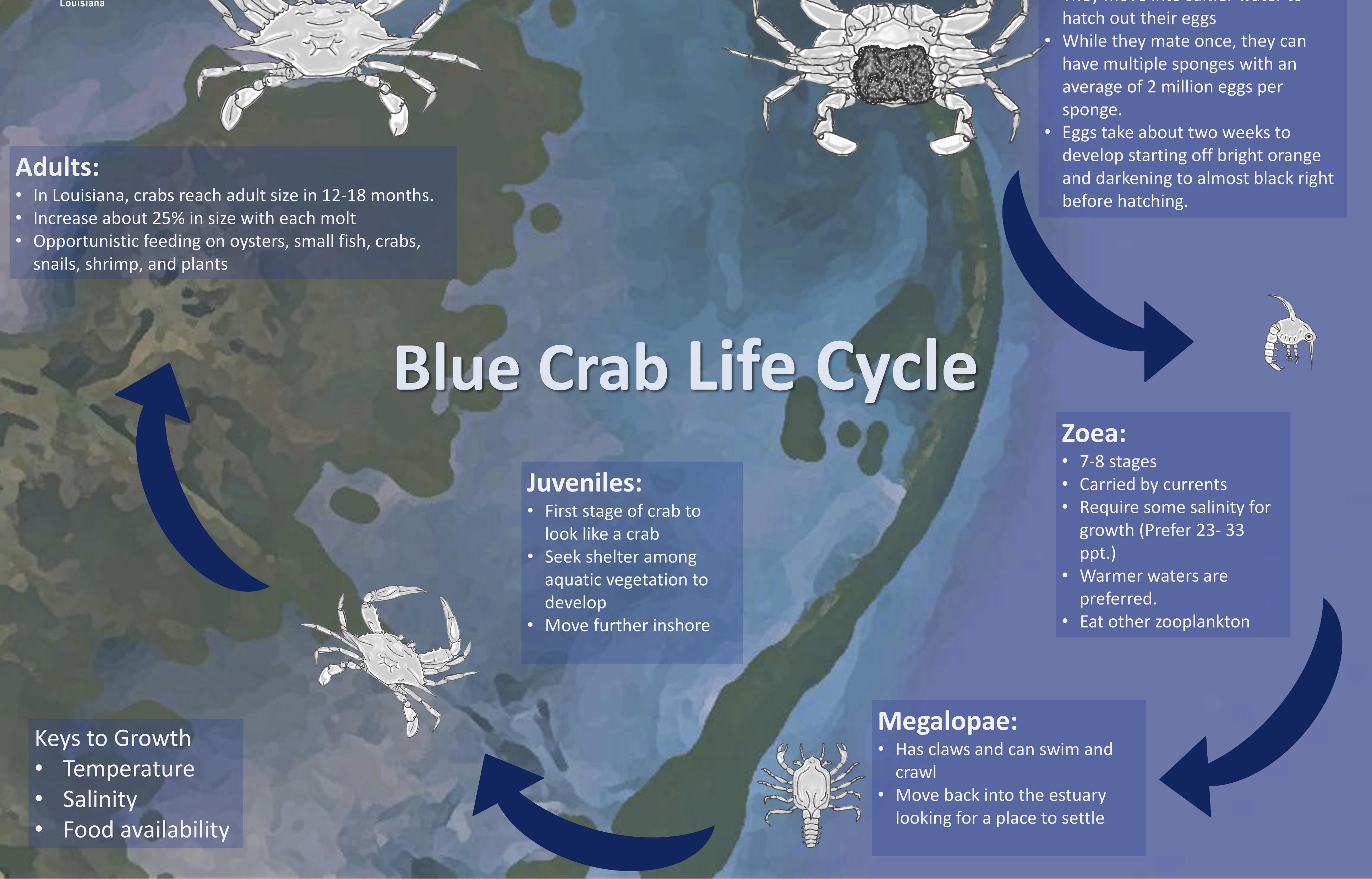 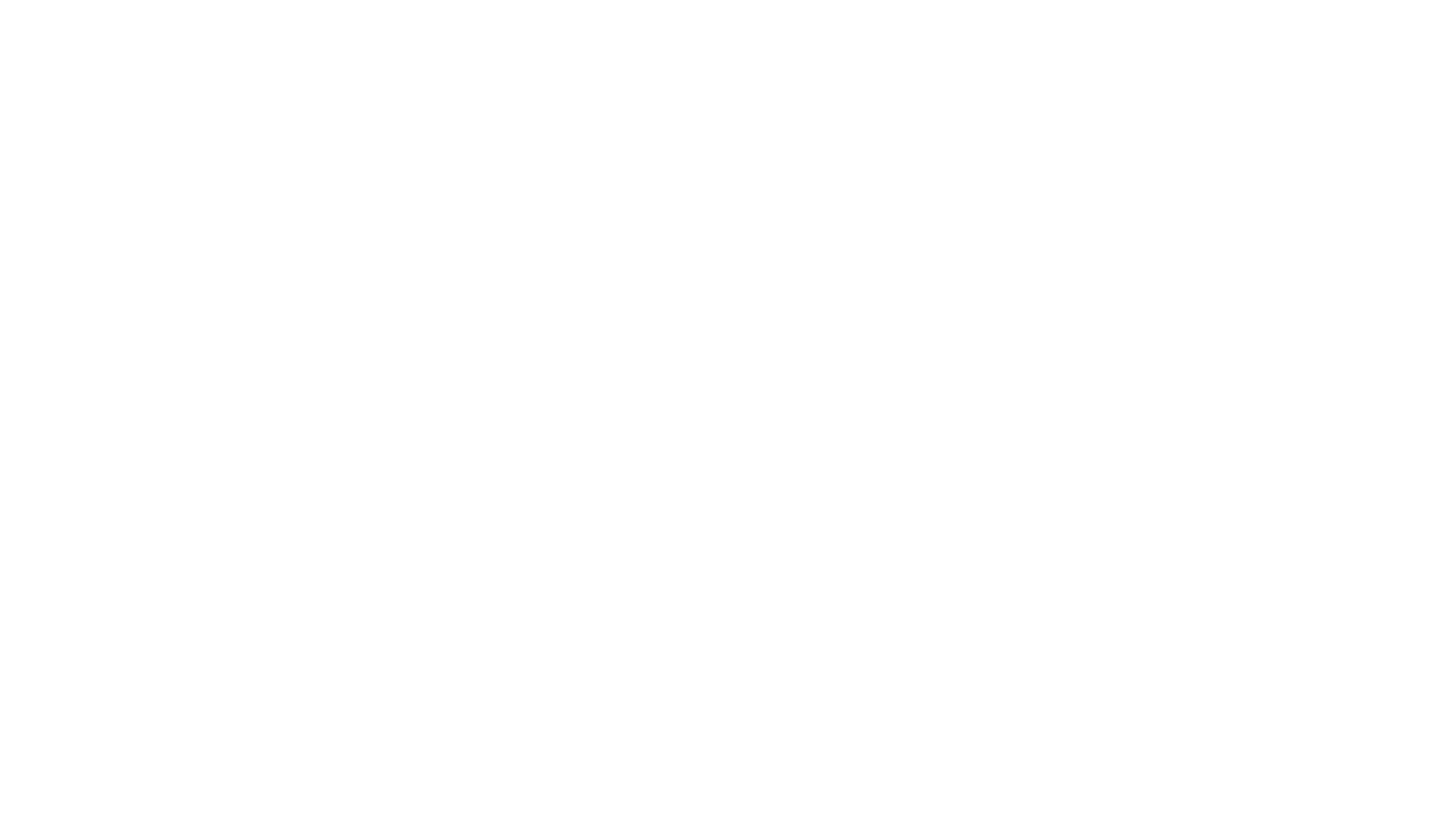 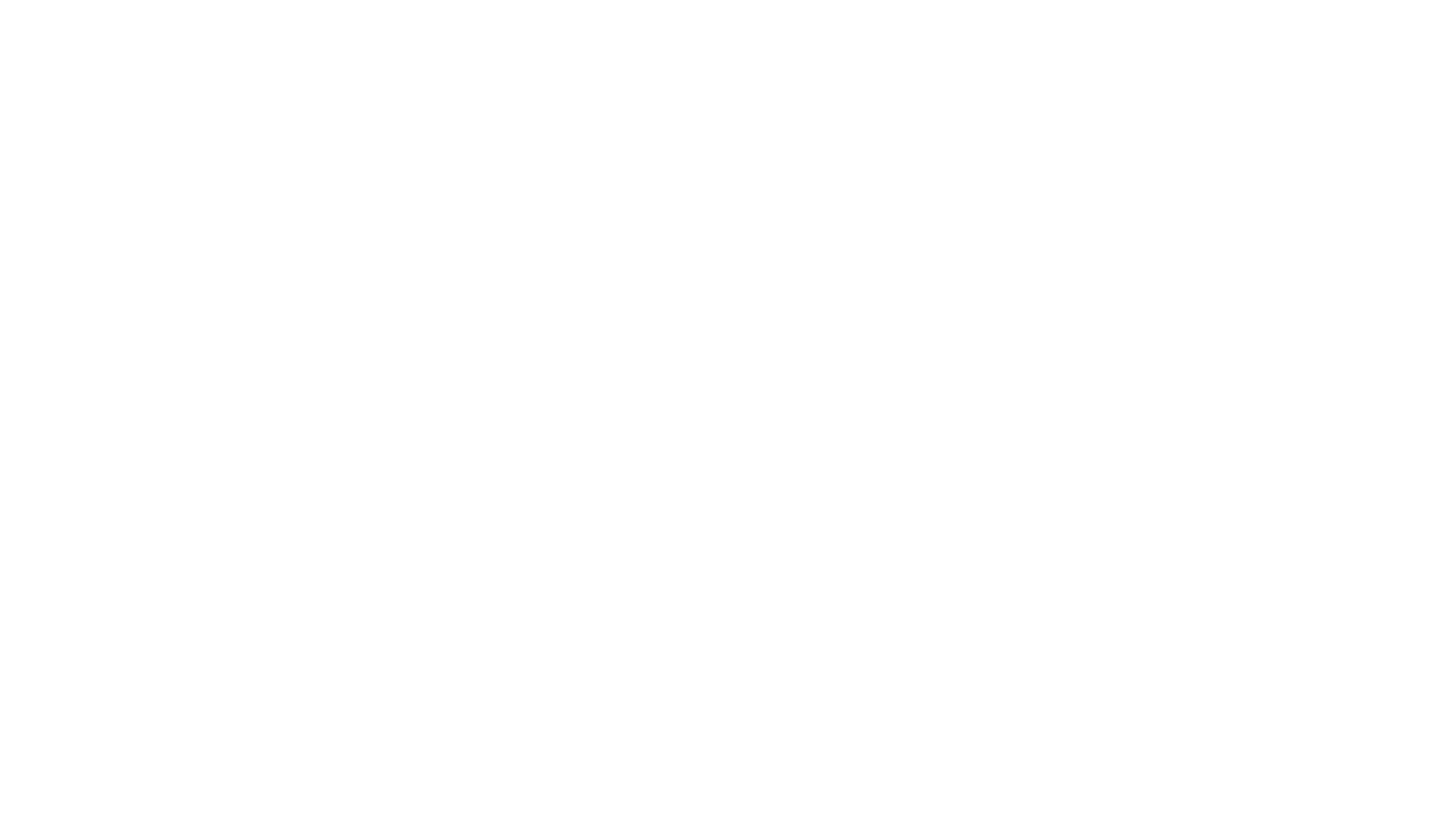 Resilienzagrazie per l’attenzioneCap. Paolo pignalosaElaborato A Cura Di: Alessio Zambetti, Biologo Marino Oceanis Srl
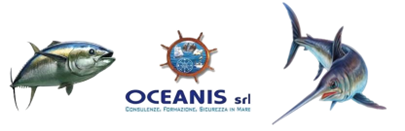 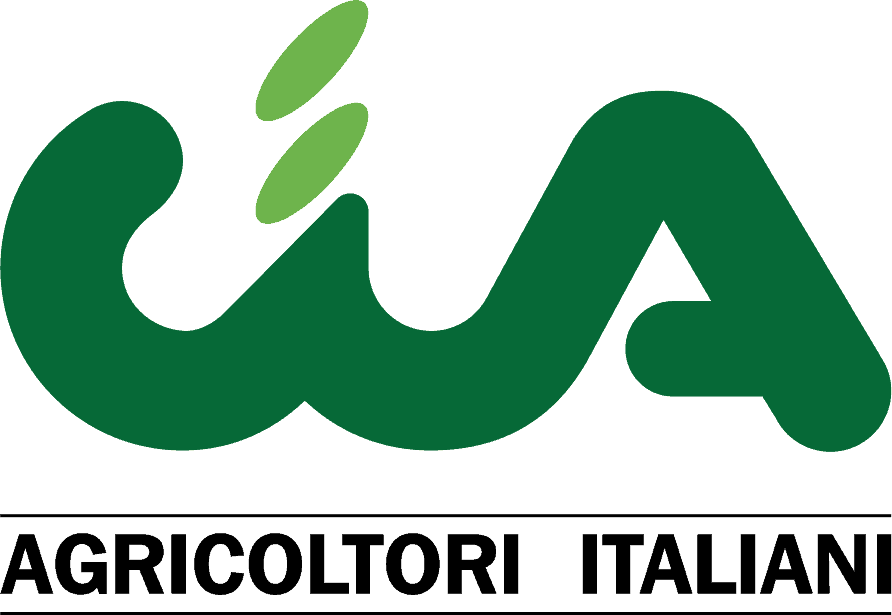 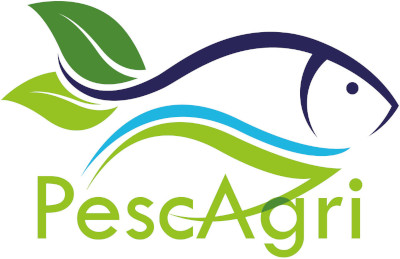